Ethics and responsible research 
Module 2
A virtual course on responsible research, export control and ethics in the life sciences related to chemical, biological, radiological and nuclear sciences
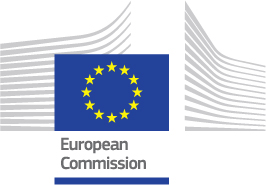 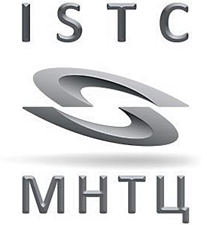 Concept and content by Ineke Malsch
Acknowledgements
This virtual course on responsible research, export control and ethics in the life sciences related to chemical, biological, radiological and nuclear sciences has been produced and prepared for the International Science and Technology Center (ISTC) as part of the EU funded Targeted Initiative on CBRN Export Control on Dual-Use Materials and Intangible Technologies.
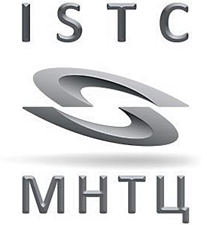 The support of the European Commission for this course does not constitute endorsement of the contents which reflects the views only of the authors.
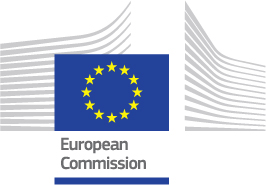 The content of the course was created by Ineke Malsch. The project team of the Targeted Initiative on CBRN Export Control on Dual-Use Materials and Intangible Technologies provided comments and editing of the material.
Module 2 – The role of scientists
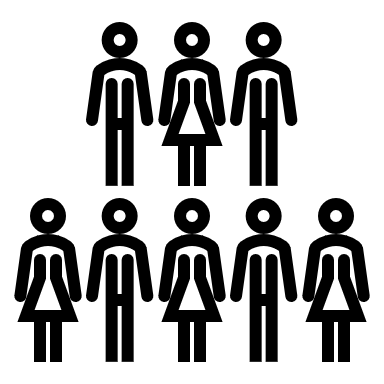 Introduction – Addressing the special role of scientists
Governing dual use life sciences calls for collective responsibility, engaging governments, scientists, industry, and civil society.
Unlike existing products and activities in society, science and technology tend to challenge existing laws regulating environmental, health and safety and other ethical and societal aspects
Regulatory procedures addressing the new issues often struggle to keep up with the pace of innovation
To help fill this gap between innovation and regulation, voluntary measures are  frequently adopted to avoid or preempt restrictive legislative measures
governments impose soft regulations complementary to formal law
professional societies adopt policies and codes of conduct
groups of scientists develop codes in bottom-up initiatives
Module 2 – The role of scientists
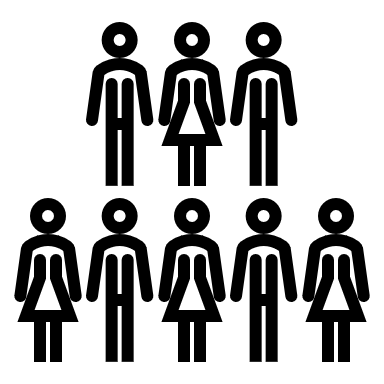 Introduction – Addressing the special role of scientists
In addition to the general gap between innovation and regulation, dual use technologies, materials, and knowledge have misuse potential
In addition to formal knowledge, e.g. in publications, tacit knowledge and know-how could be misused
(the different forms of knowledge are addressed in module 4)
Technological, social and regulatory measures can be used to prevent misuse
(as listed in the concept ‘web of prevention’ in module 1)
Scientific institutions have a key role in implementation of measures
In this module, the special roles of scientific institutions and individual scientists for both addressing the innovation-regulation gap and the misuse potential are explained
Module 2 – The role of scientists
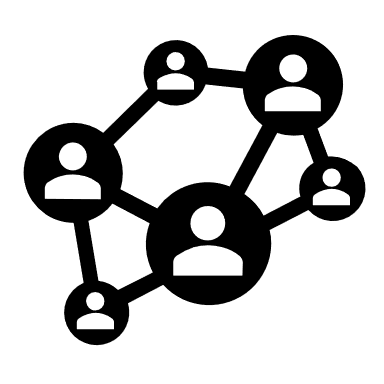 Distributed responsibilities for responsible research
NB: There are other relevant and pertinent stakeholders, this list is not meant to comprehensively survey the very complex network of actors involved in the crafting, designing, implementation, adoption, adaptation, enforcement and verification, as well as reviewing and evaluating relevant measures and instruments.
[Speaker Notes: Policy makers take decisions on regulations and policies affecting all citizens in their jurisdiction and international relations. The scientific community can influence these processes through representation by national academies and academic institutions, as well as lobbying by industries to represent their interests. 
The work of individual researchers is subject to the laws and institutional rules, but they also have some room for interpretation and for addressing emerging ethical issues in their research, open up discussions and engage in agenda setting. Citizens and civil society organisations are both subject to the laws and have a role in the law-making process by participating in public dialogue.]
Module 2 – The role of scientists
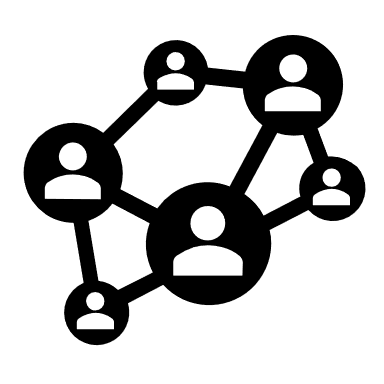 Review of professional codes of conduct – example of life sciences
This review illustrates that codes of conduct for research are developed by different stakeholders for different reasons
[Speaker Notes: The gap between innovation and regulation can be bridged by non-formal regulations and codes of conduct. This slide gives an overview of different types of codes which are introduced for different reasons. ‘Soft law’ codes tend to be imposed on a large community of scientists in a top-down manner, while standards of professional societies and bottom-up initiatives are the result of increasingly active participation of smaller and smaller communities of scientists. When potential risks to society are introduced, measures governing research of all scientists and companies involved would be more appropriate. When the risks are affecting research in one specific scientific discipline, standards of the corresponding society may be adequate. When the issues are limited to values which are perceived differently by individual scientists, bottom-up initiatives may be sufficient.
The Global Ethics Observatory hosted by UNESCO includes a database of currently 155 codes of conduct for ethics in all scientific disciplines in several languages: http://www.unesco.org/shs/ethics/geo/user/?action=search&lng=en&db=GEO5
The examples listed in this slide are available via these links: 
UNESCO (2017) Recommendation on Science and Scientific Researchers. UNESCO, Paris : http://www.unesco.org/new/en/social-and-human-sciences/themes/bioethics/1974-recommendation/  
UNESCO (2005) Universal Declaration on Bioethics and Human Rights, UNESCO, Paris: https://en.unesco.org/themes/ethics-science-and-technology/bioethics-and-human-rights 
World Economic Forum (2017) Young Scientists code of ethics. WEF, Lausanne: http://widgets.weforum.org/coe/]
Module 2 – The role of scientists
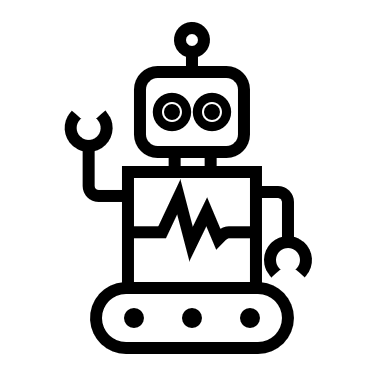 Avenues to address responsibility by research design
Safer-by-design reduces risks and misuse potential
design choices of new materials and technologies, reducing hazards and improving benefits to society
trends and buzzwords in this area include: safer by design, quality by design, privacy enhancing techniques, etc.
value sensitive design principles effectively involve philosophers and social scientists to contribute at early stages of R&D to identify potential issues
Engaging in public dialogue
other expertise than just scientific knowledge are needed to understand the ethical and societal issues raised as well as societal impacts. Diverse and plural views are an important way to identify and comprehensively address issues
Mutual learning exercises engaging scientists and other stakeholders including dialogue and citizen science projects are sometimes appropriate ways to find feasible responses to the challenges
[Speaker Notes: A good open access analysis of safer by design and related concepts is offered by van de Poel, I., Robaey, Z. Safe-by-Design: from Safety to Responsibility. Nanoethics 11, 297–306 (2017). https://doi.org/10.1007/s11569-017-0301-x]
Module 2 – The role of scientists
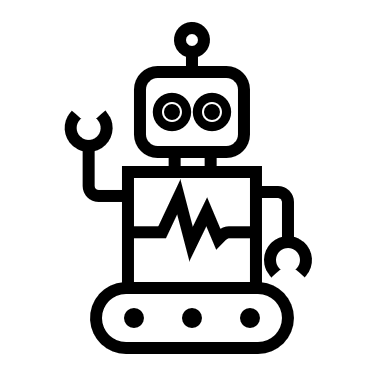 Venues and avenues to address responsibility in research
Where and when can scientists reflect on ethical principles?
Can you think of other ways?
[Speaker Notes: This is a good opportunity to involve the audience – Where can reflection take place?, does it need to be formalised? 
Science fairs, jamborees, science slams, pop science events are all informal venues where cross community discussions can take place, recently these discussions have also taken place at venues such as music festivals and comedy festivals.]
Module 2 – The role of scientists
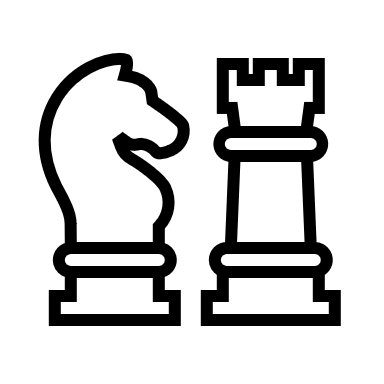 Why should scientists reflect on ethical principles?
The critical question is why should any of this be done? Mainly to avoid problems later. However, a problem presents itself, the Collingridge dilemma:
Collingridge dilemma
In the early stages of innovation, the technology is flexible, but potential future impacts are unclear
In late stages of innovation, the impacts are known, but the technology is entrenched and inflexible
Can you think of other reasons?
[Speaker Notes: This is another good opportunity to involve the audience – what other reasons are there to reflect upon ethical implications of one’s research? 

The obvious answers are altruistic – for the good of society. However, there are also good selfish reasons – not becoming the source of problems, failures, catastrophe.]
Module 2 – The role of scientists
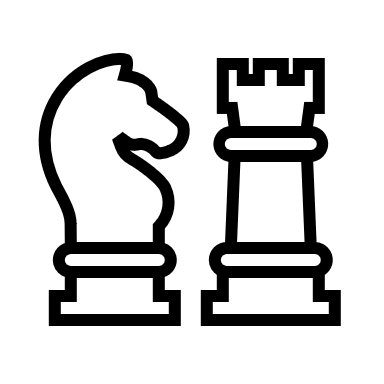 What are limitations of reflection on ethical principles?
Limitations
Unforeseen effects
Several different methodologies can be used to help with uncertainty where simple risk assessments are not feasible or applicable, e.g. multi criteria mapping, delphi studies, and the precautionary principle.
Natural scientists are not ethicists
Transdisciplinary collaboration and plural view points are needed to address difficult issues
Many hands problem
Other stakeholders also need to contribute to addressing identified issues
[Speaker Notes: Several interpretations of the precautionary principle are used. COMEST has analysed the discussion in 2005: COMEST (2005) The Precautionary Principle. UNESCO Paris, https://unesdoc.unesco.org/ark:/48223/pf0000139578 
Transdisciplinary collaboration means collaboration involving natural scientists and engineers as well as social scientists and philosophers. A good explanation is offered by: Choi BC, Pak AW. Multidisciplinarity, interdisciplinarity and transdisciplinarity in health research, services, education and policy: 1. Definitions, objectives, and evidence of effectiveness. Clin Invest Med. 2006;29(6):351-364.  https://pubmed.ncbi.nlm.nih.gov/17330451/ 
Many hands problem: Poel, Ibo van de, Lambèr Royakkers, and Sjoerd D. Zwart, Moral Responsibility and the Problem of Many Hands, Routledge, 2015, 226pp., ISBN 9781138838550.]
Module 2 – The role of scientists
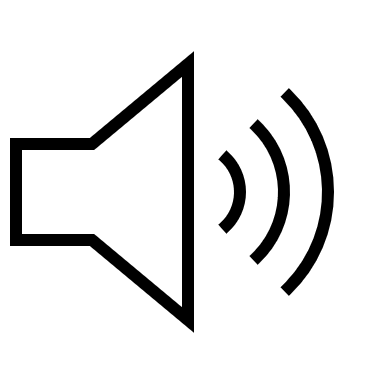 Why should scientists engage in dialogue with society?
[Speaker Notes: Read more on Science as a Human Right: Jessica M. Wyndham, Margaret Weigers Vitullo. Define the human right to science. Science  30 Nov 2018: Vol. 362, Issue 6418, pp. 975 DOI: 10.1126/science.aaw1467  https://science.sciencemag.org/content/362/6418/975.full 
Read more on Ulrich Beck and Anthony Giddens’ theories of the Risk Society in the links in these Wikipedia pages: Hans Jonas. The Imperative of Responsibility: In Search of Ethics for the Technological Age (translation of Das Prinzip Verantwortung) trans. Hans Jonas and David Herr (1979). ISBN -226-40597-4 (University of Chicago Press, 1984) ISBN -226-40596-6 c.f. https://en.wikipedia.org/wiki/Hans_Jonas 
Ulrich Beck. Risk Society. Towards a new modernity. Sage Publications, 1992 [original in German 1986] c.f. https://en.wikipedia.org/wiki/Risk_society]
Module 2 – The role of scientists
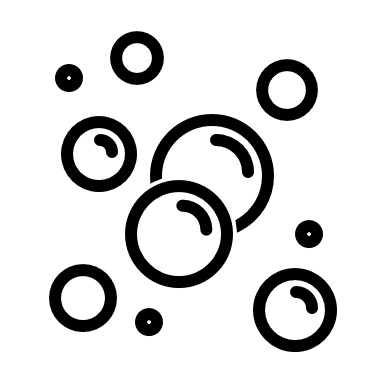 A collective responsibility for preventing misuse
How can scientists contribute to collective responsibility for preventing misuse of dual use technologies?
To close the gap between innovation and regulation, develop voluntary self-regulation
Think about ethical dilemmas in research practices and adapt design of technologies to reduce risks and misuse potential
Engage with citizens and enter in public dialogue for mutual learning
Collective responsibility also has the side effect of fragmenting responsibility so that no real accountability exists as it fall in the gaps between everyone involved in the processes.
Module 2 – The role of scientists
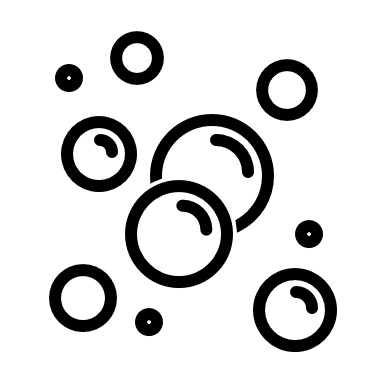 A collective responsibility for preventing misuse
Responsibilities of the Institutional Management? A crude model
Invest in risk management infrastructure and technologies
Appoint risk officers and integrity advisors
Organise training in laboratory safety, security, and legal requirements
Protect whistle blowers reporting hazardous or suspicious activities
Regular table discussions on safety and security appropriate to the scientific discipline
Use tools to assess risk management approach
[Speaker Notes: If the audience includes practicing scientists there is an opportunity to discuss experience and compare this model with their institutional set-up, where does it differ? What could be improved? Does it make sense? What is the experience with the processes?]
Module 2 – The role of scientists
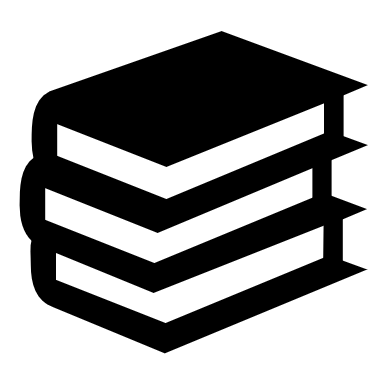 Conclusions
Scientists are citizens and as such share in the responsible conduct of science and for ethical impacts of research on society
Scientists have special knowledge and skills, and hence have specific role and responsibilities
These responsibilities include: Being aware of national and international rules, develop voluntary regulations and standards, science for policy, benign-by-design, and engage in public dialogue
Because progress in science is often ahead of formal laws, complementary voluntary self-regulation may be needed
Governments and public and private bodies offer methodologies and tools for performing responsible research and innovation
Module 2 – The role of scientists
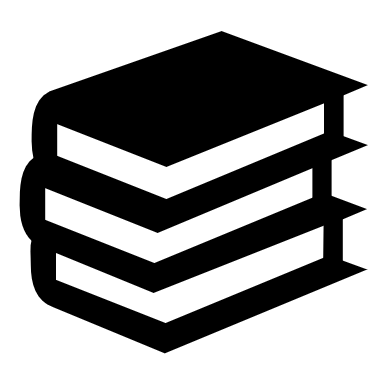 Module 2 – The role of scientists
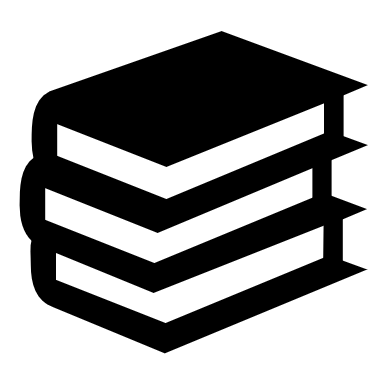 Answers to Self-assessment quiz:
1 – a: the term ‘responsible’ implies that you will need to think about the appropriate decision in a particular case, rather than merely following rules which may not be relevant in that case.
2 – b: responsible research is not risk free, but it means that stakeholders are engaged in decisions on the best strategy balancing potential risks and benefits.
3 – d: responsible research is a collective endeavour, where several measures are taken in parallel, always considering what is most appropriate in a particular case.
[Speaker Notes: This is another good opportunity to involve the audience in discussion]